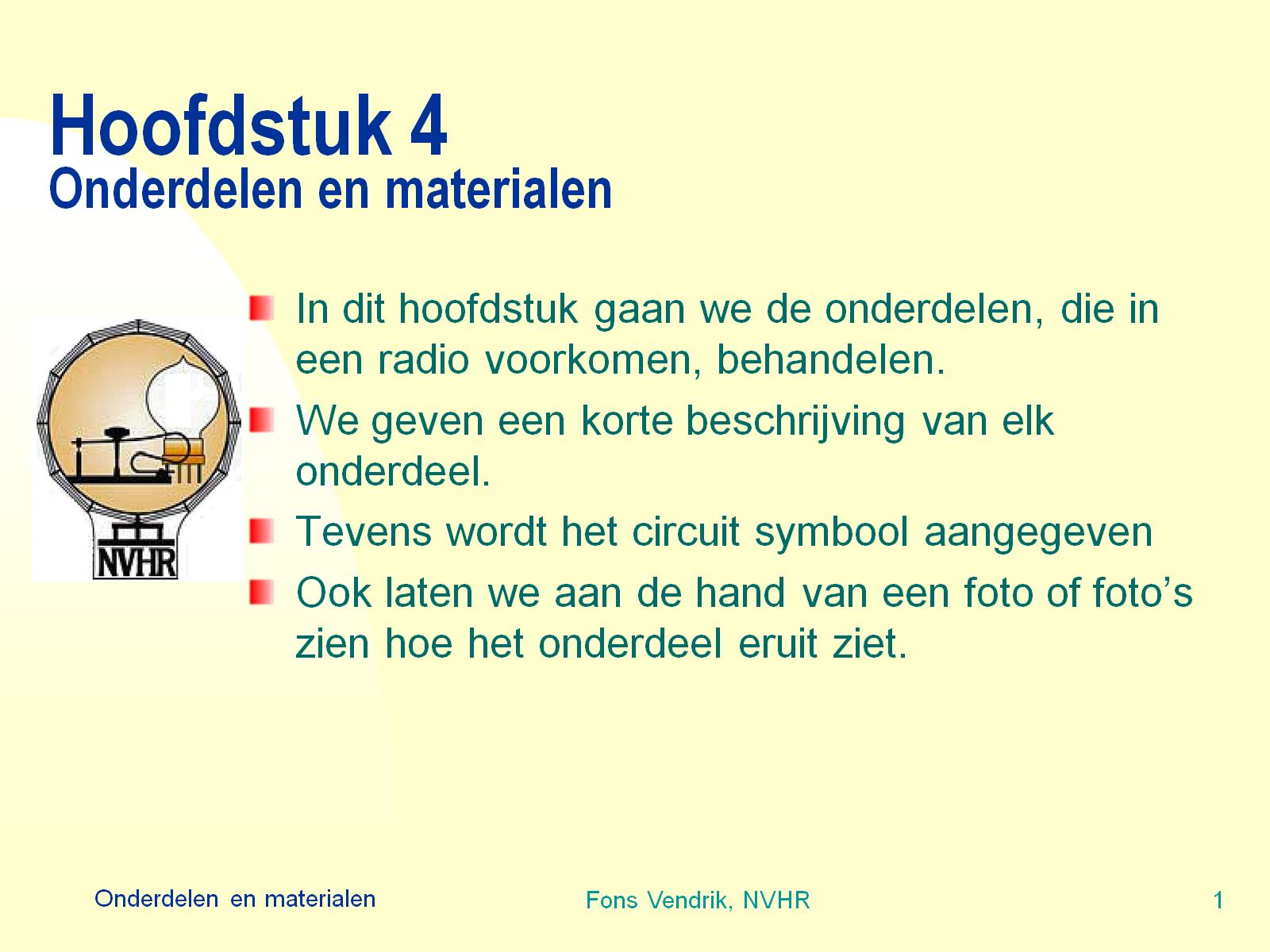 Hoofdstuk 4Onderdelen en materialen
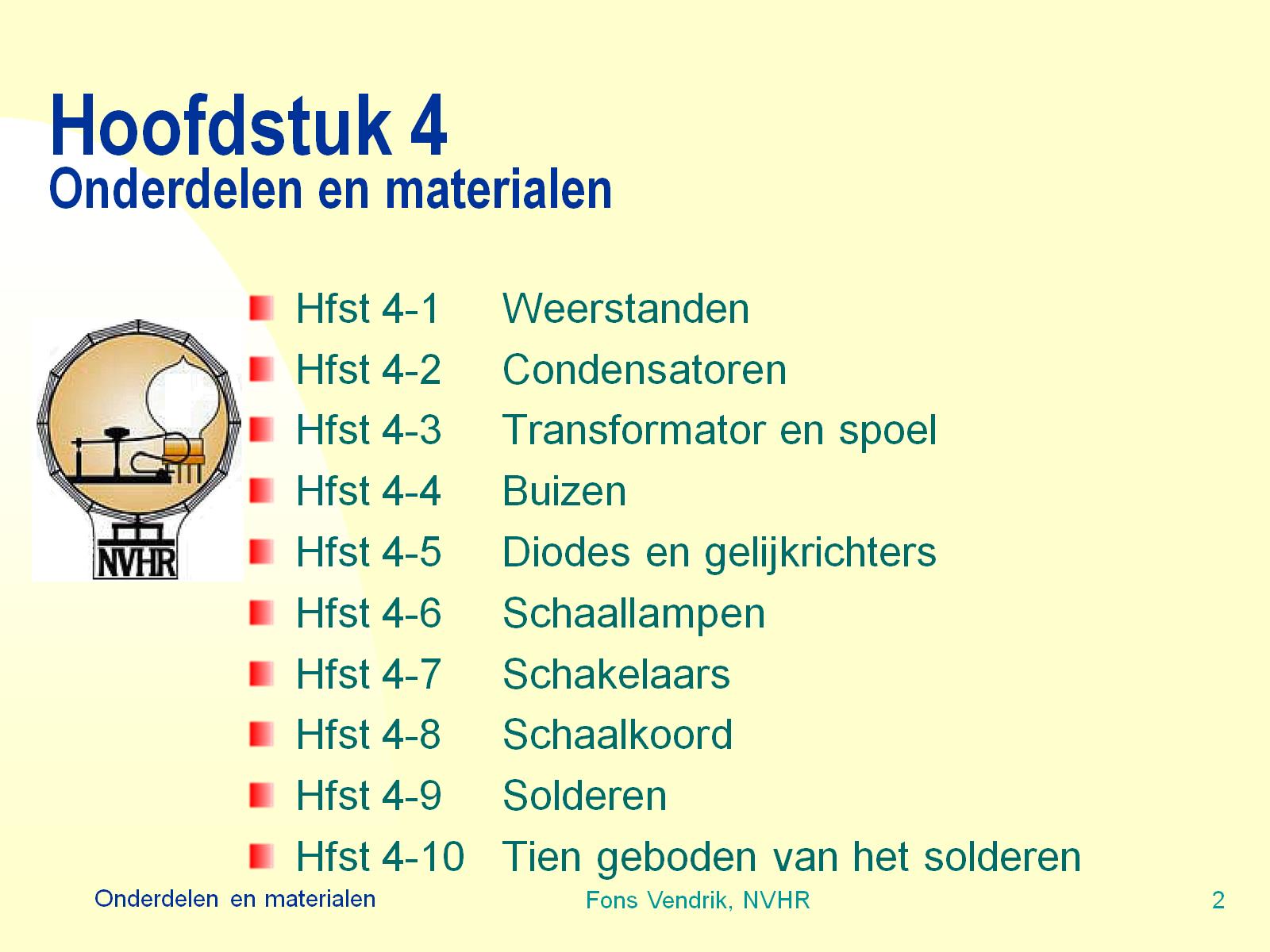 Hoofdstuk 4Onderdelen en materialen
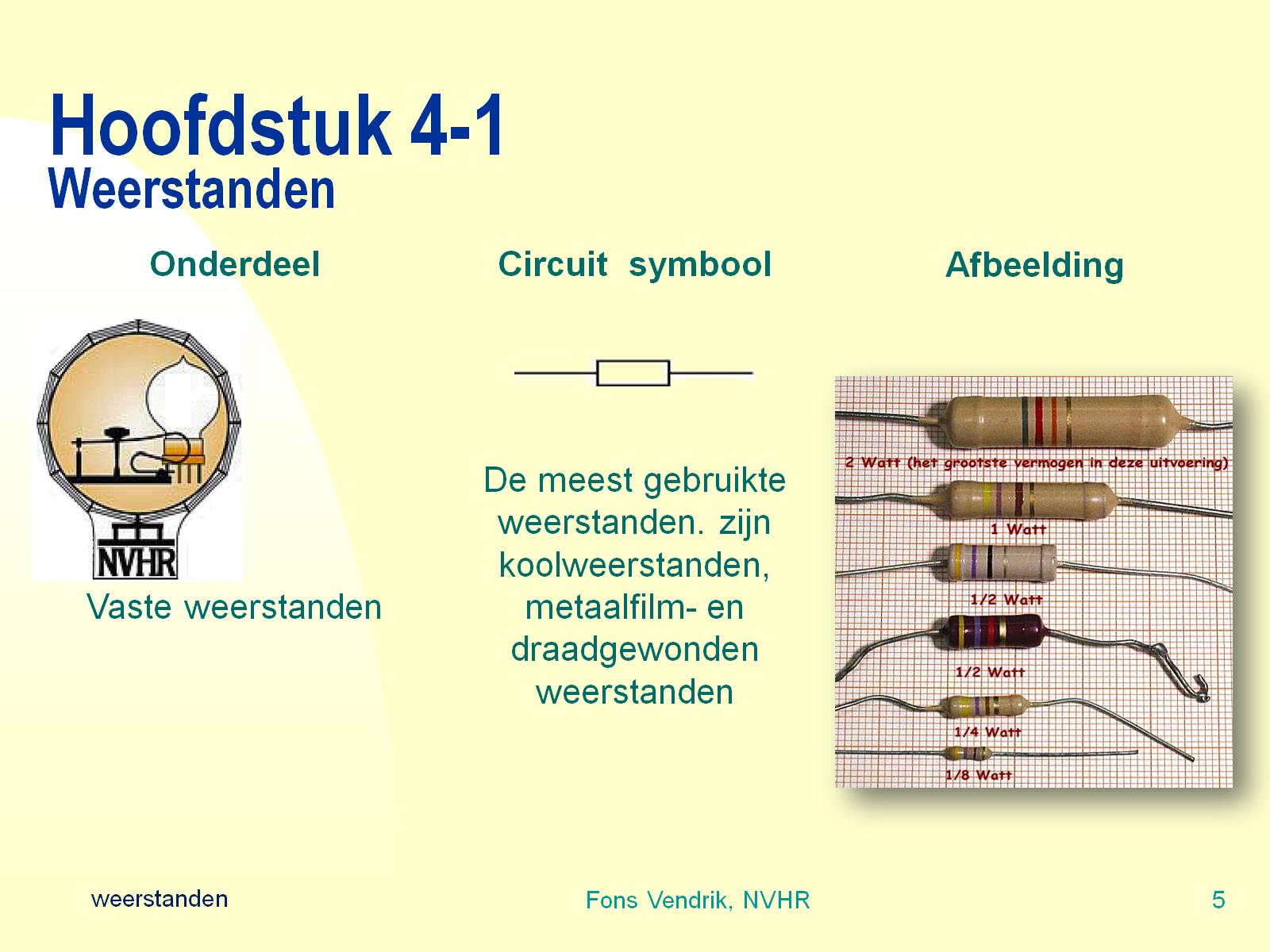 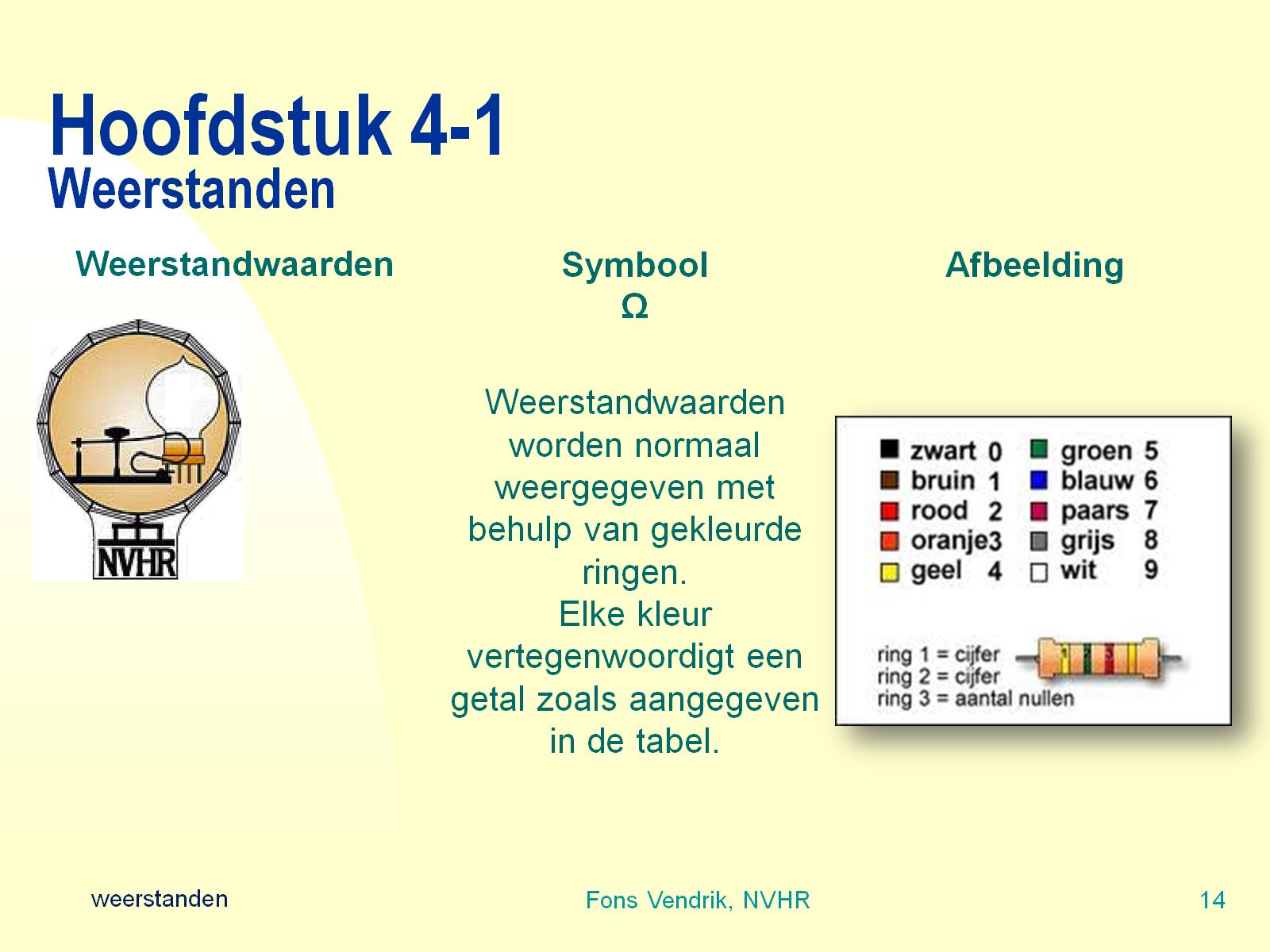 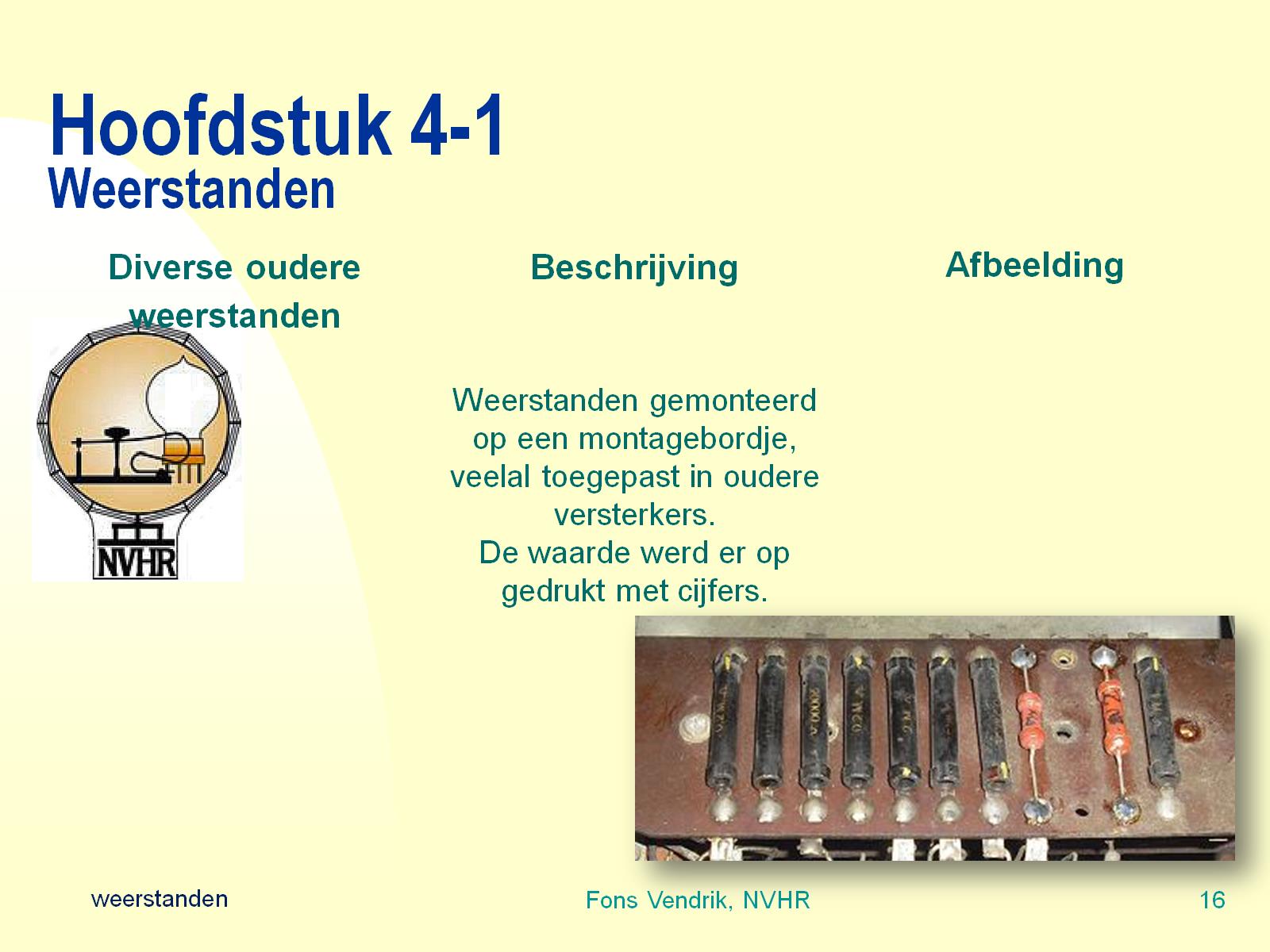 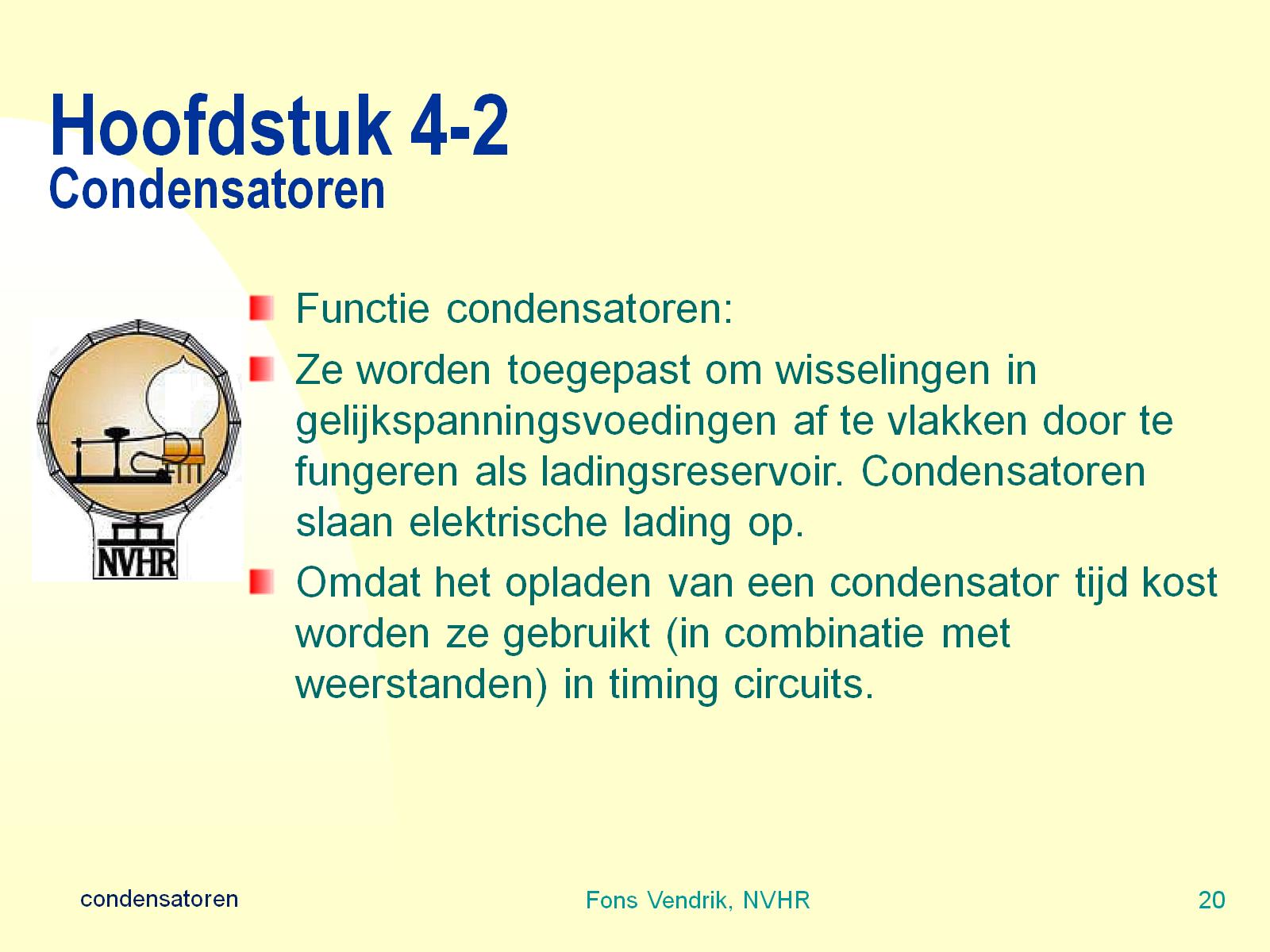 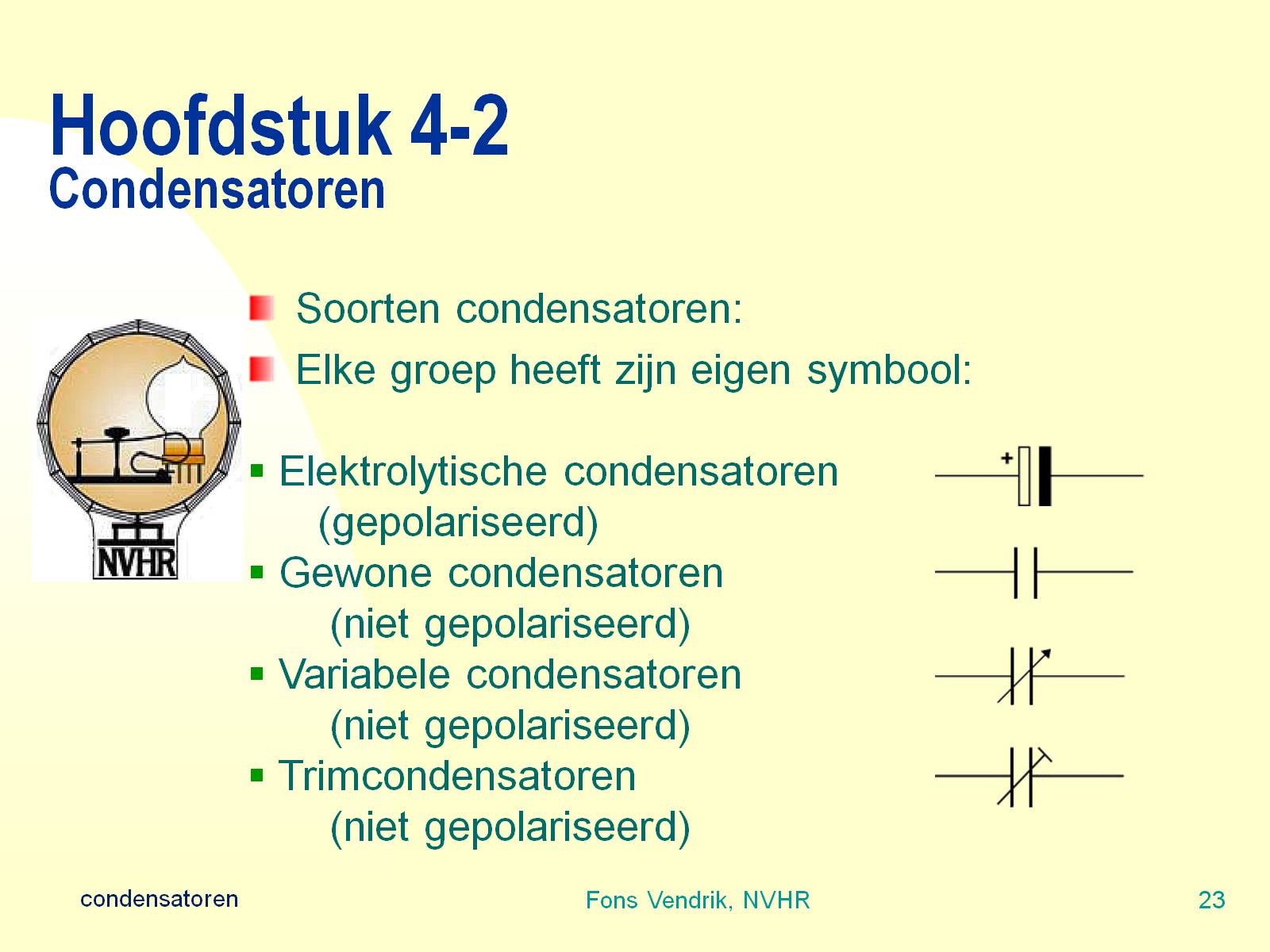 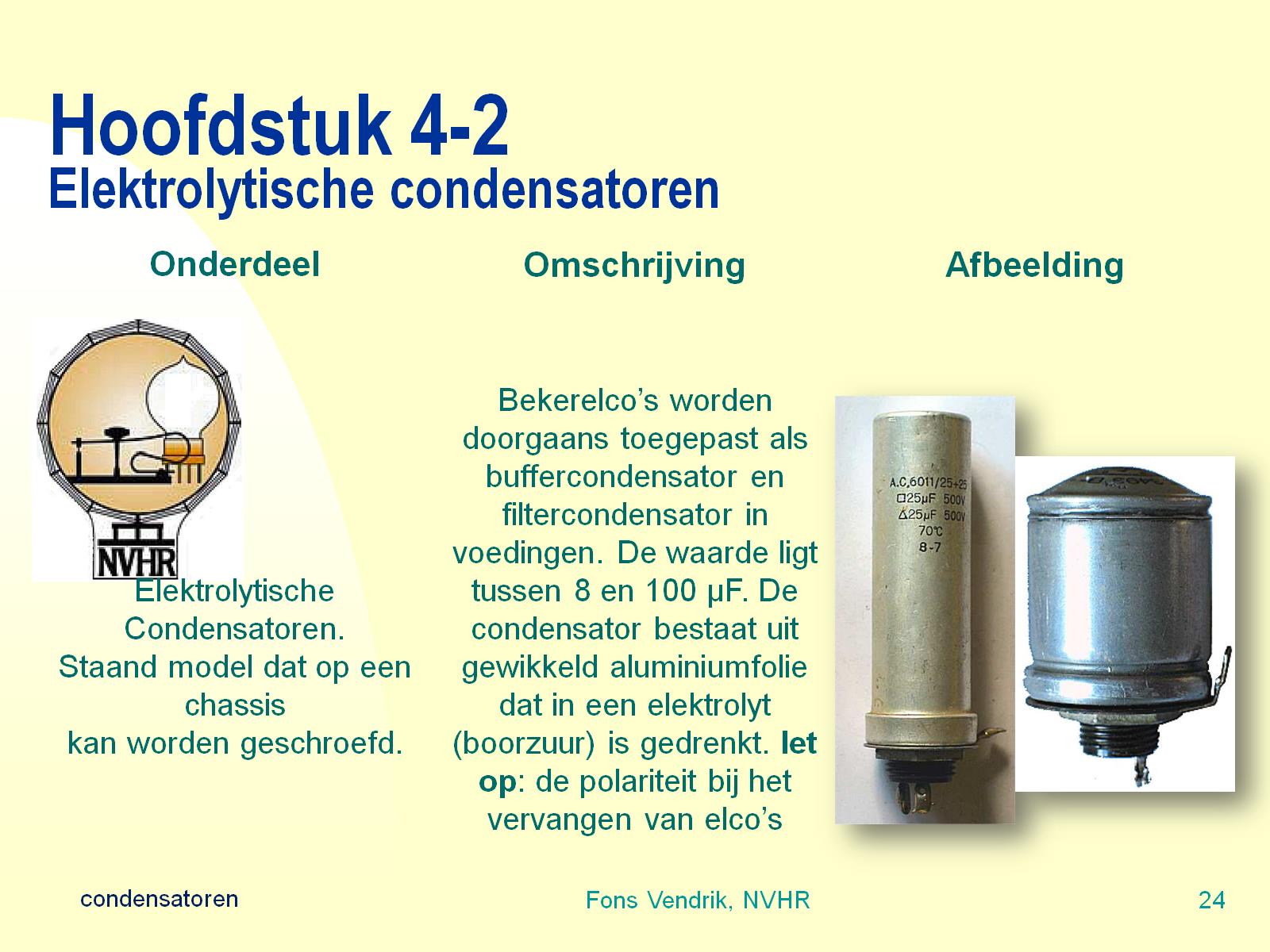 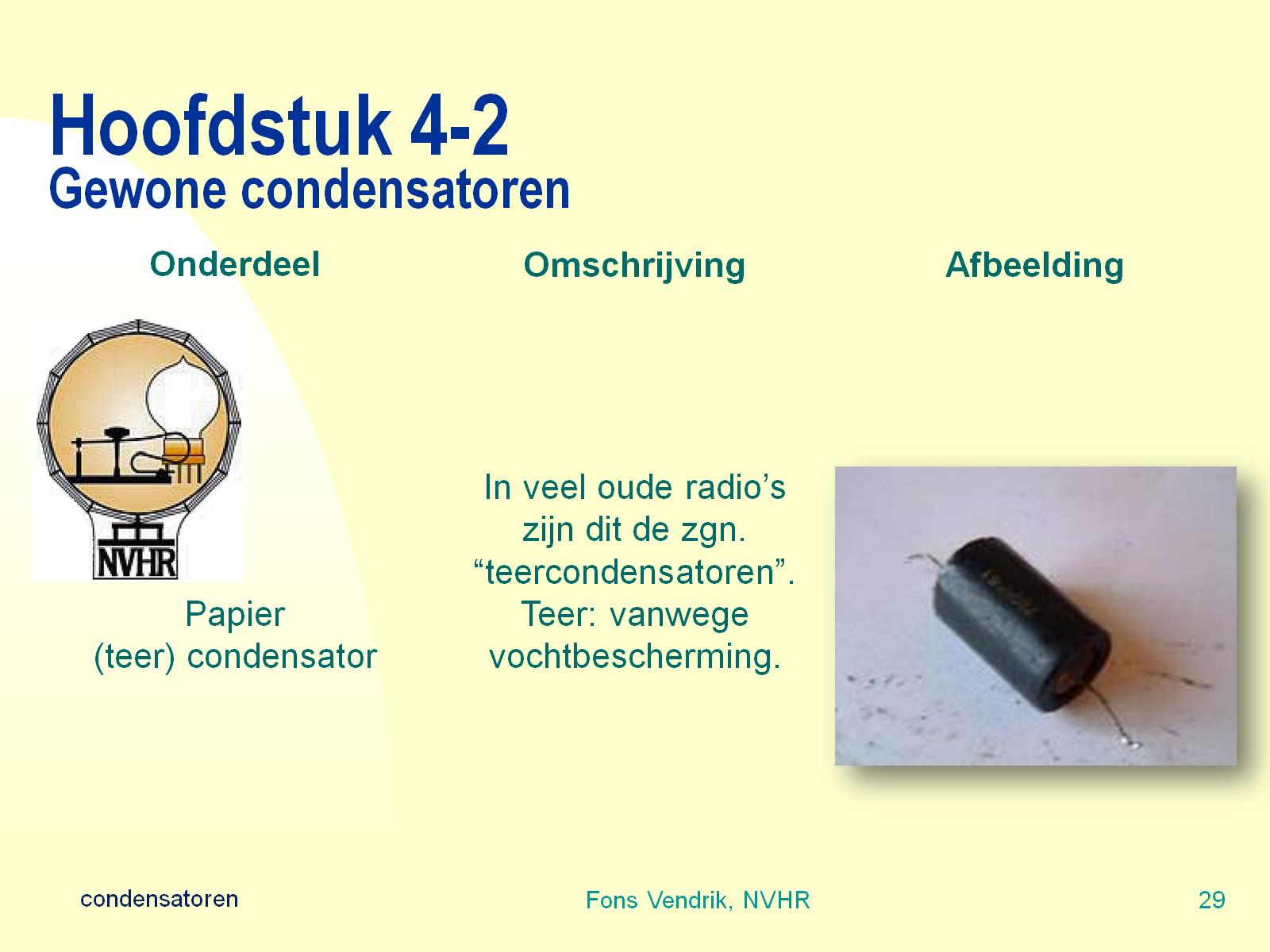 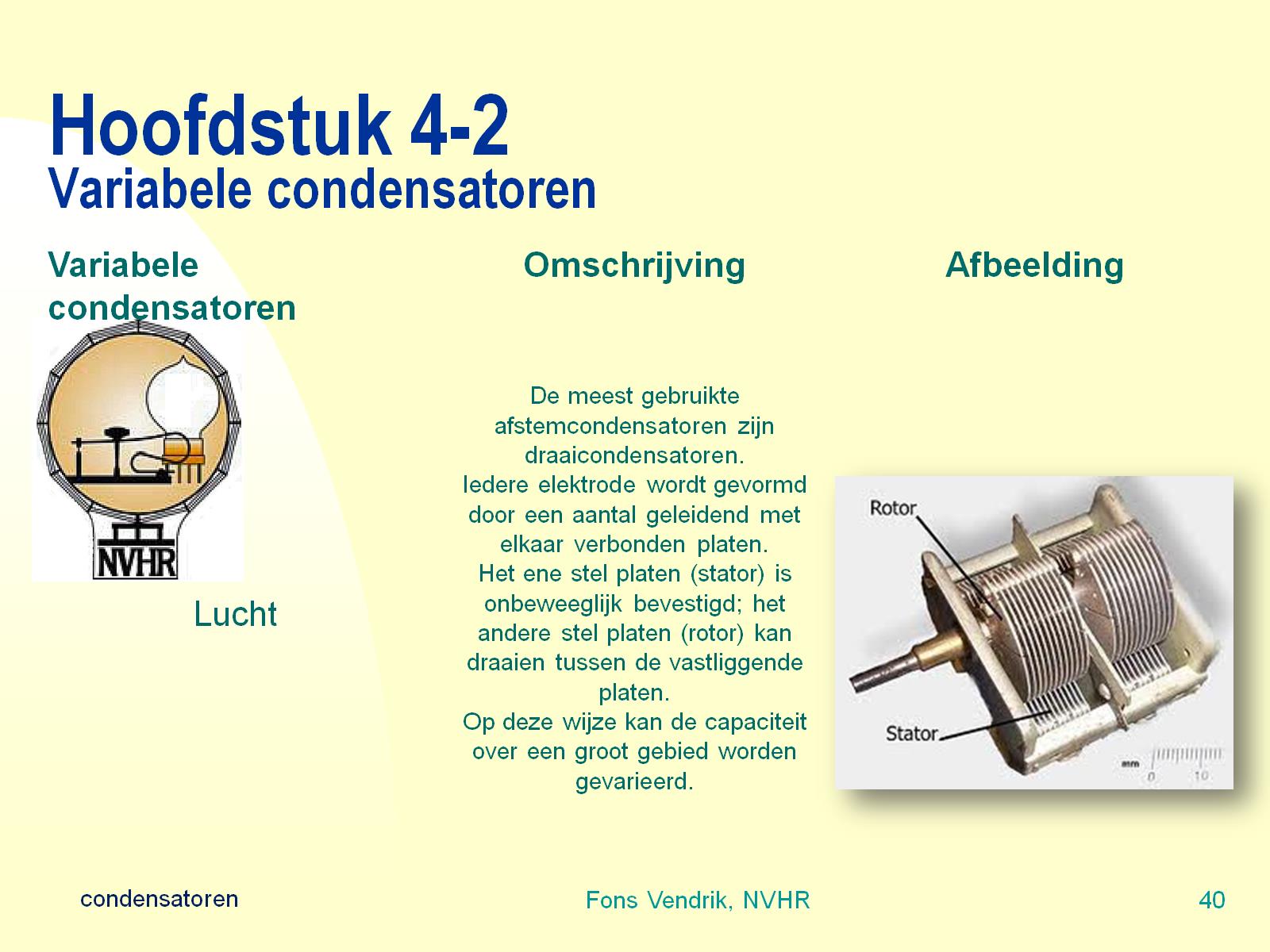 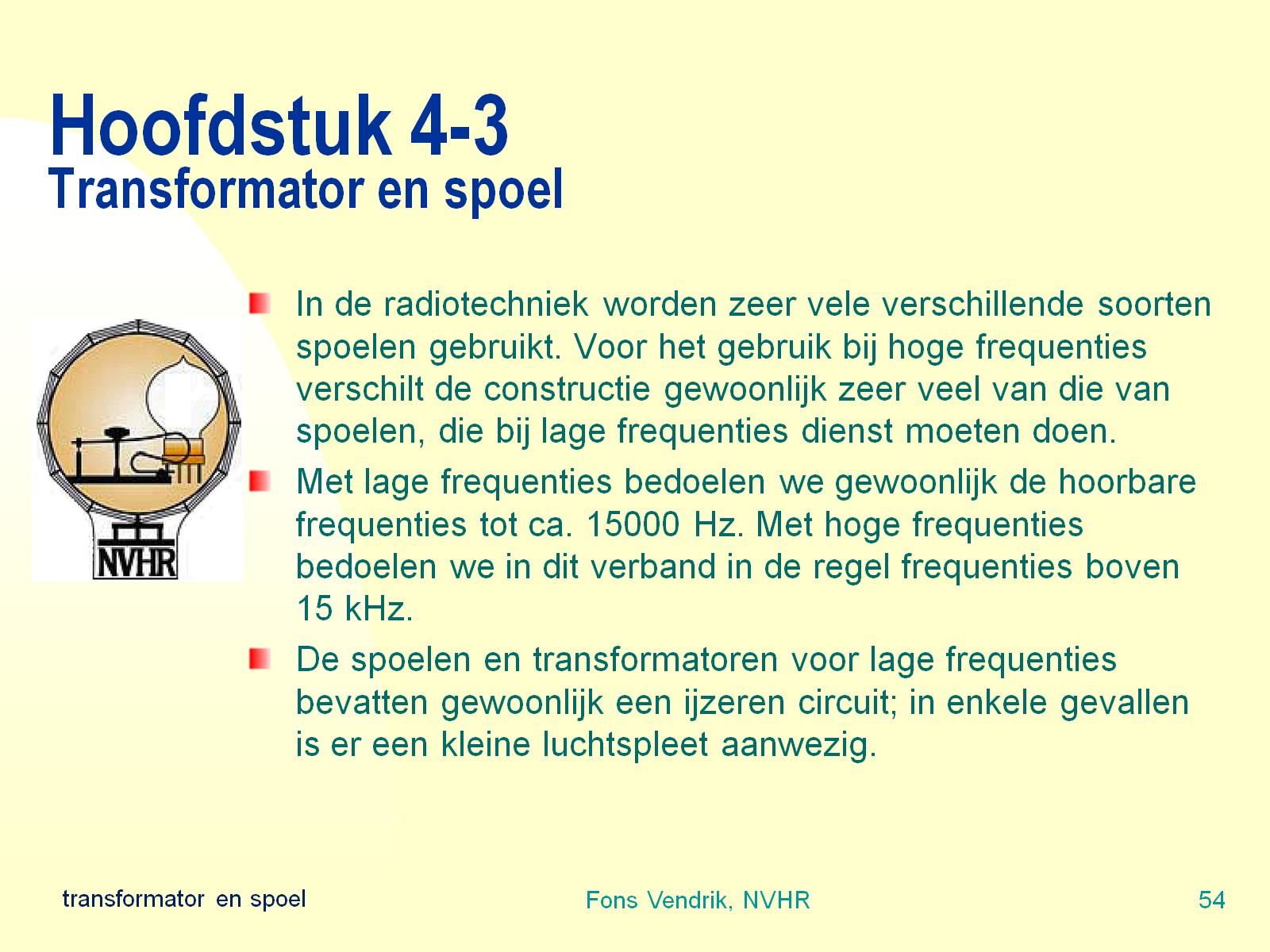 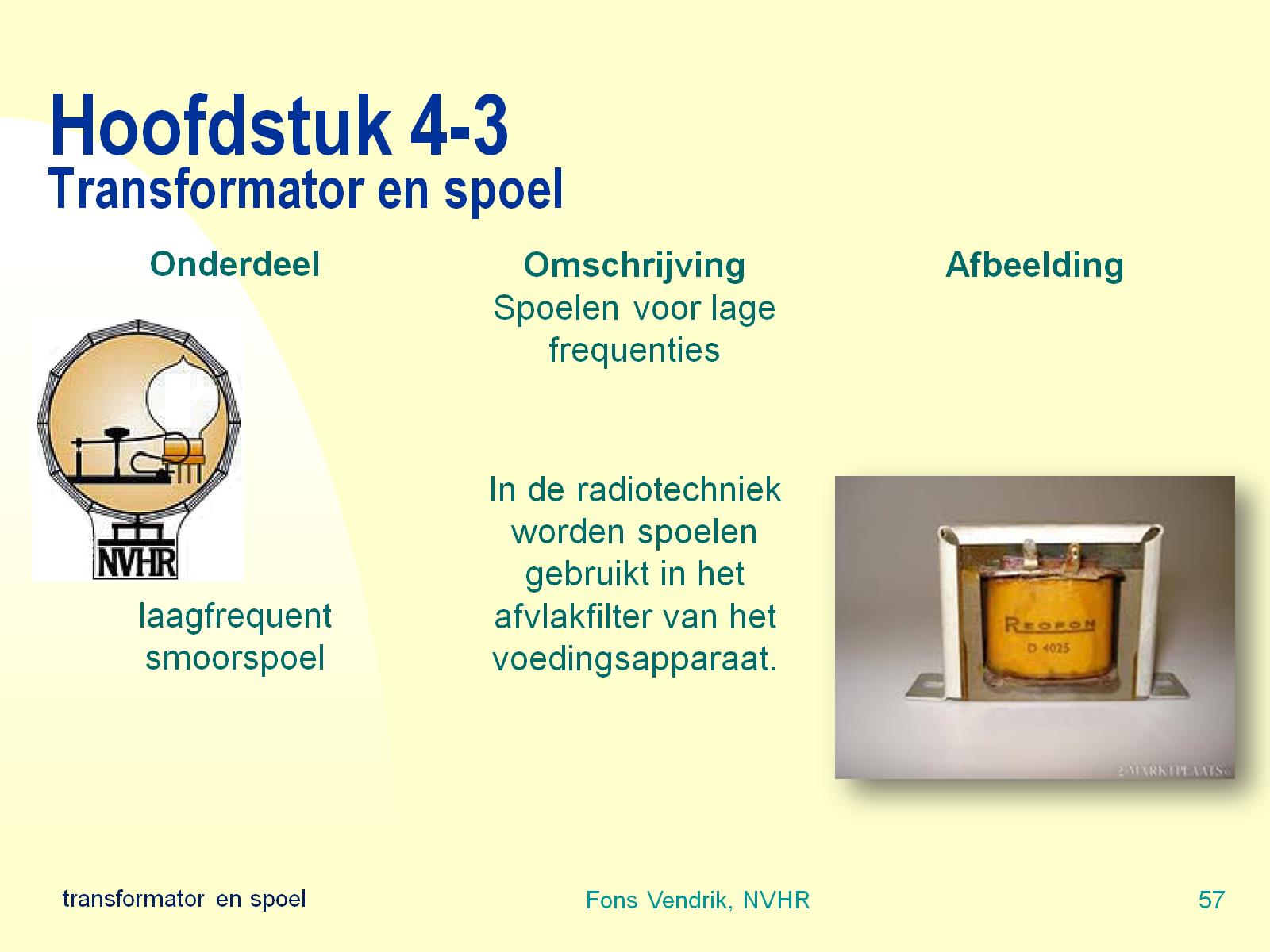 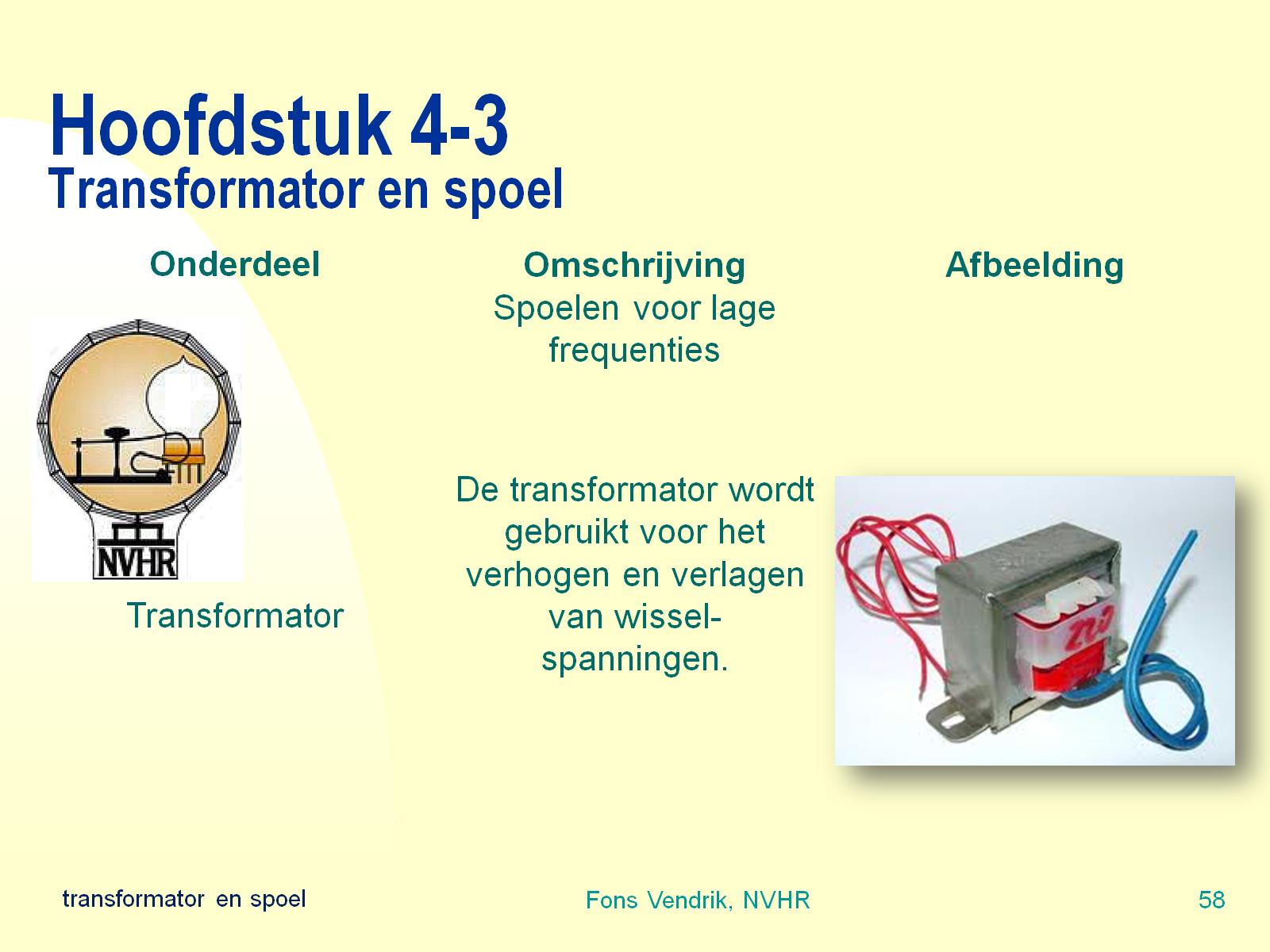 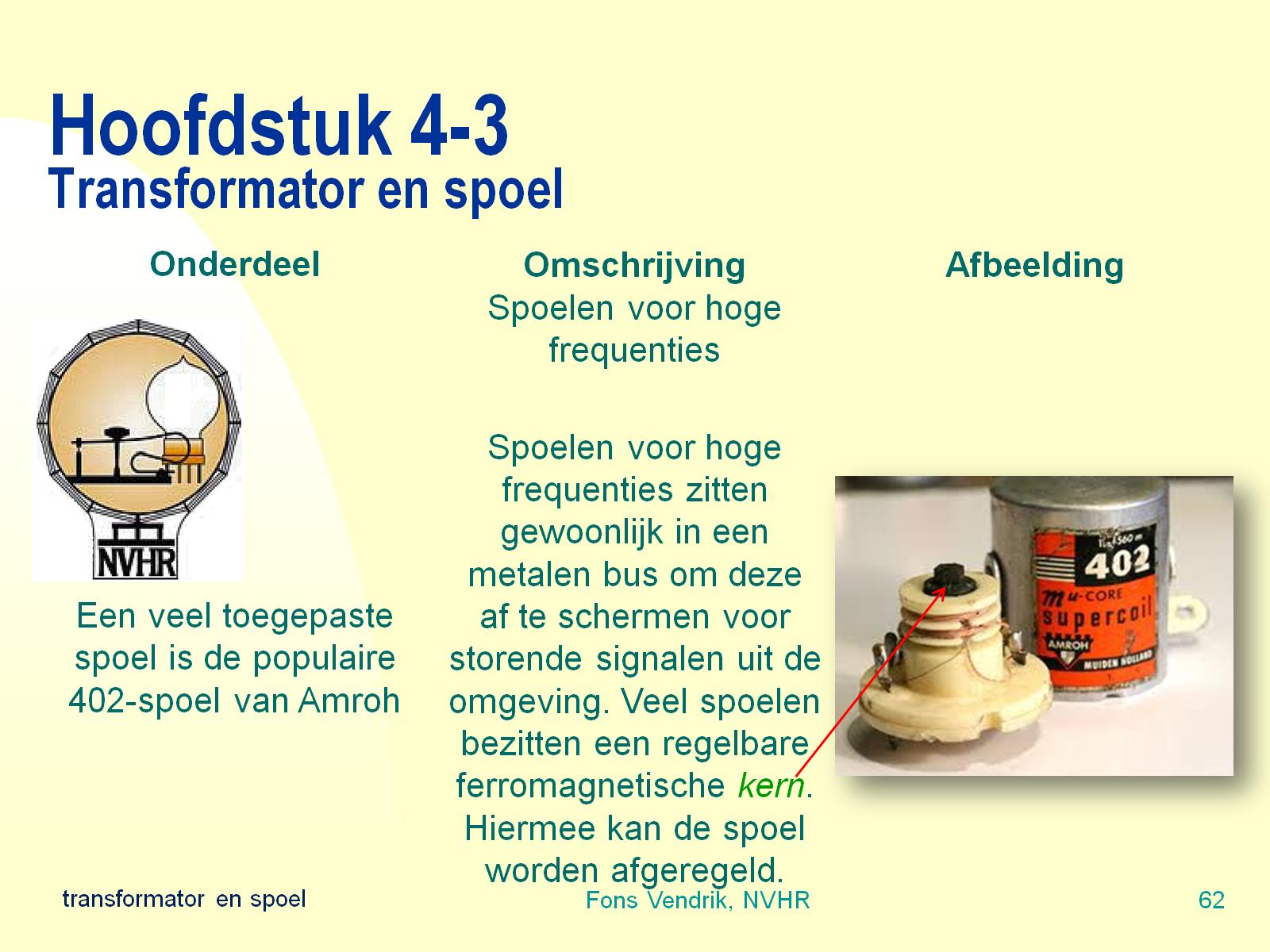 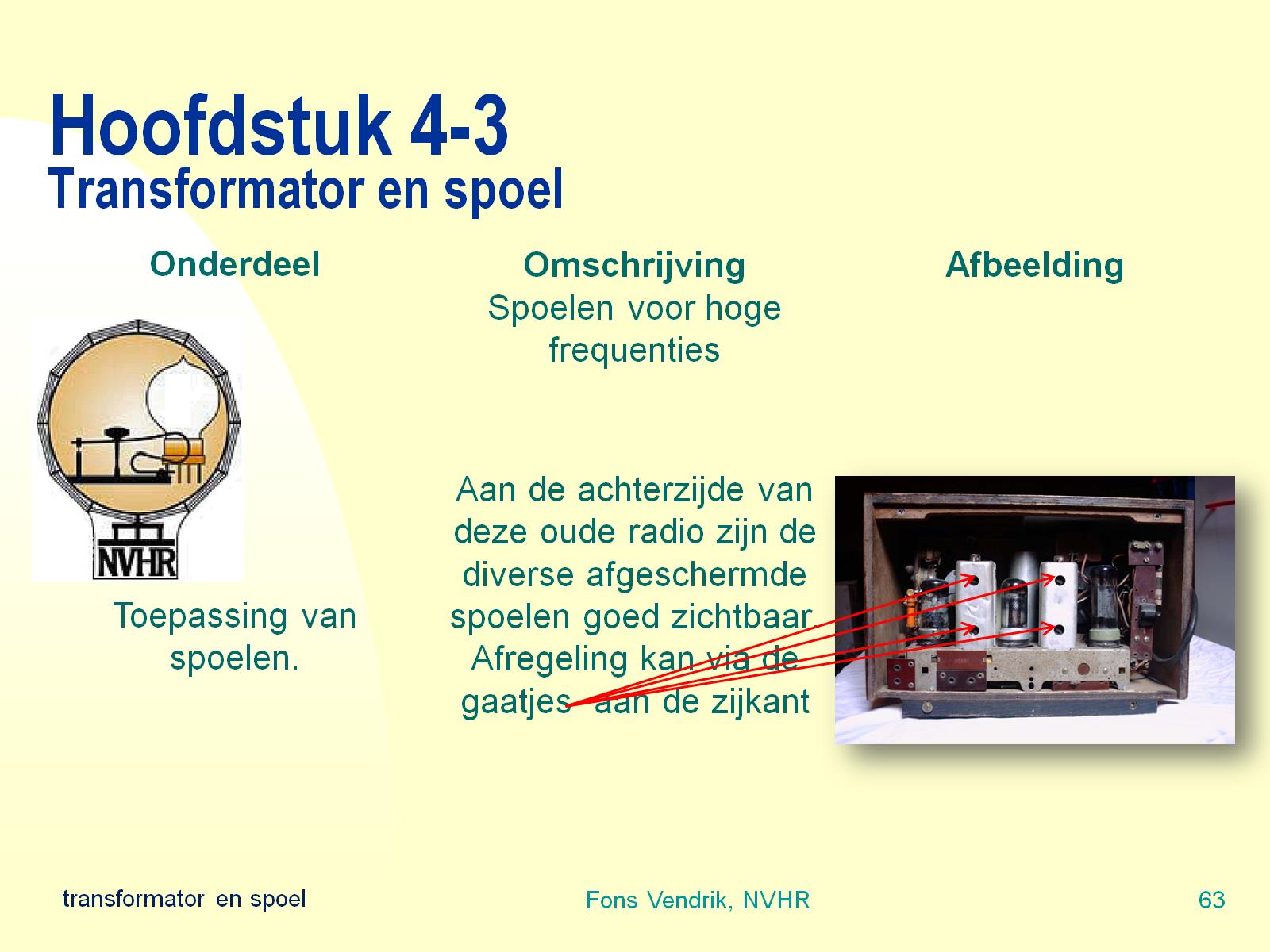 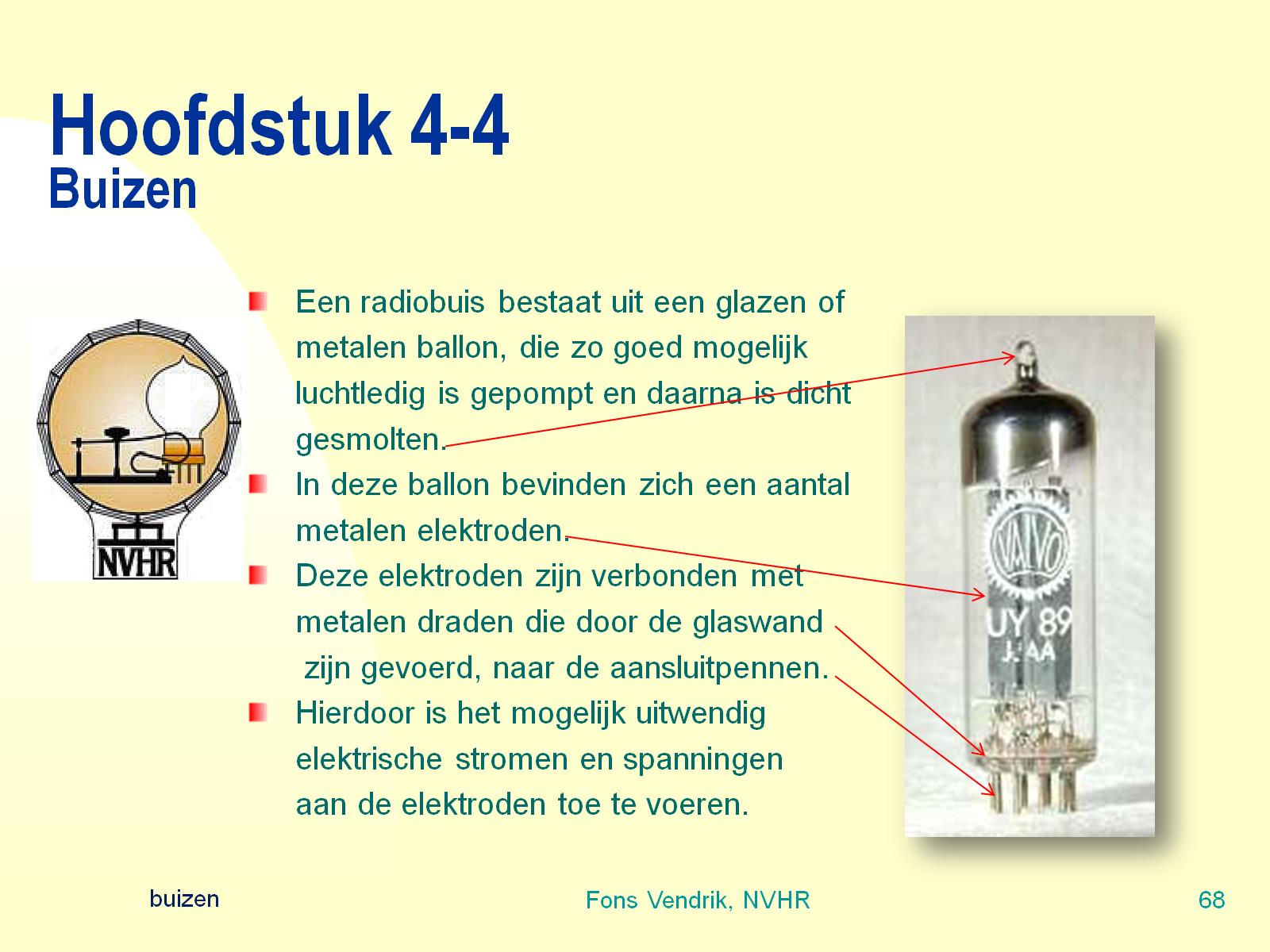 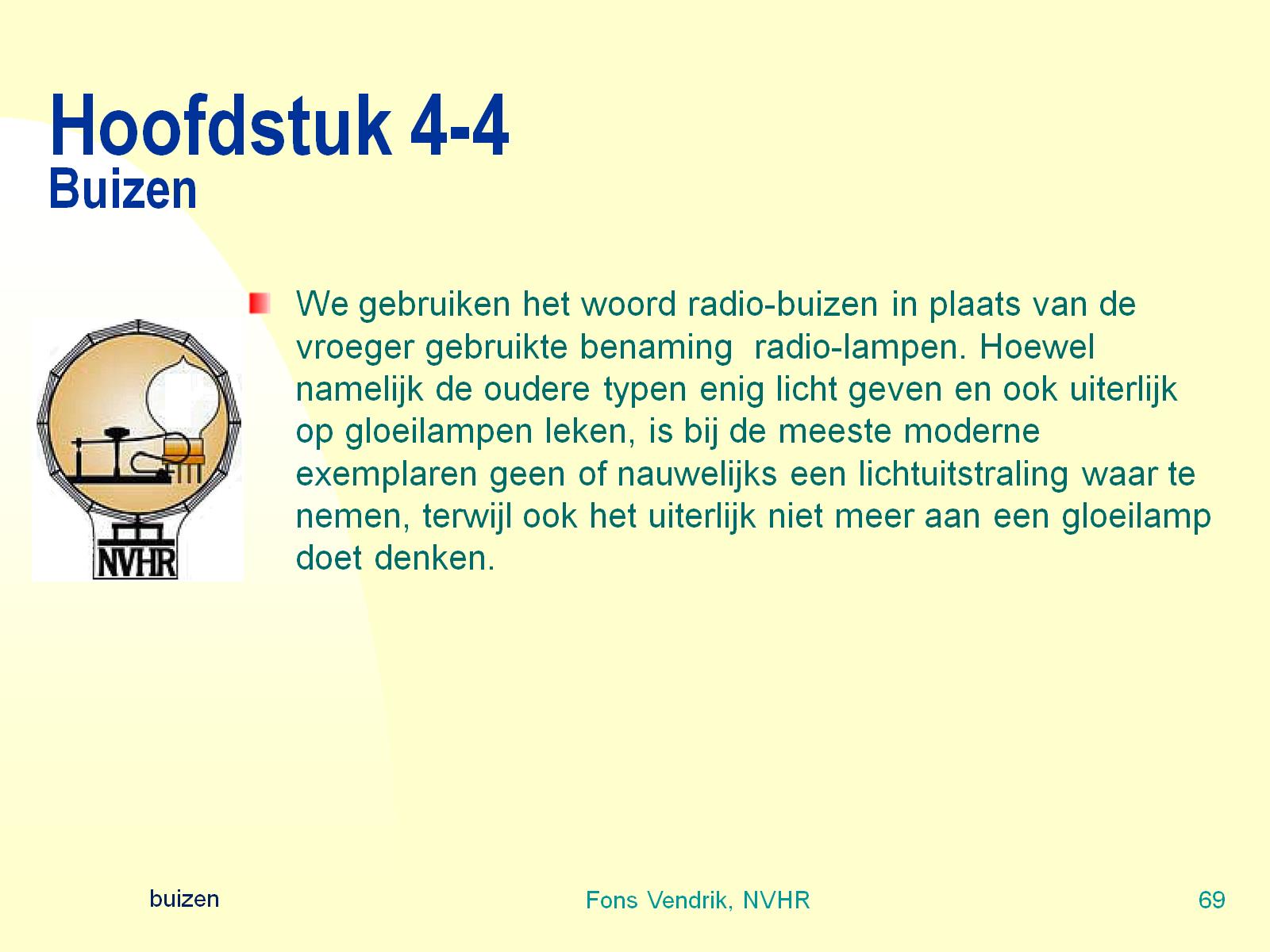 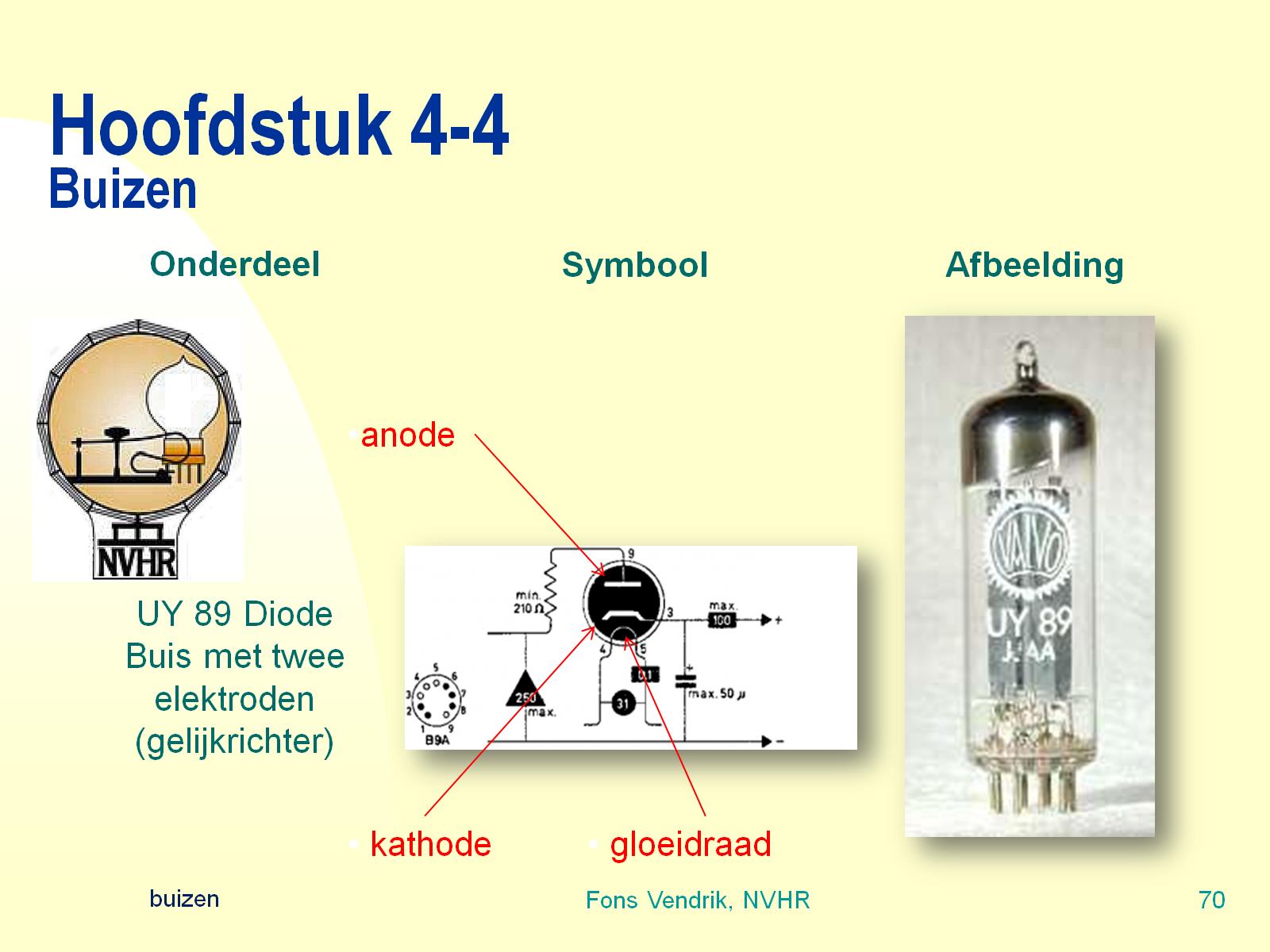 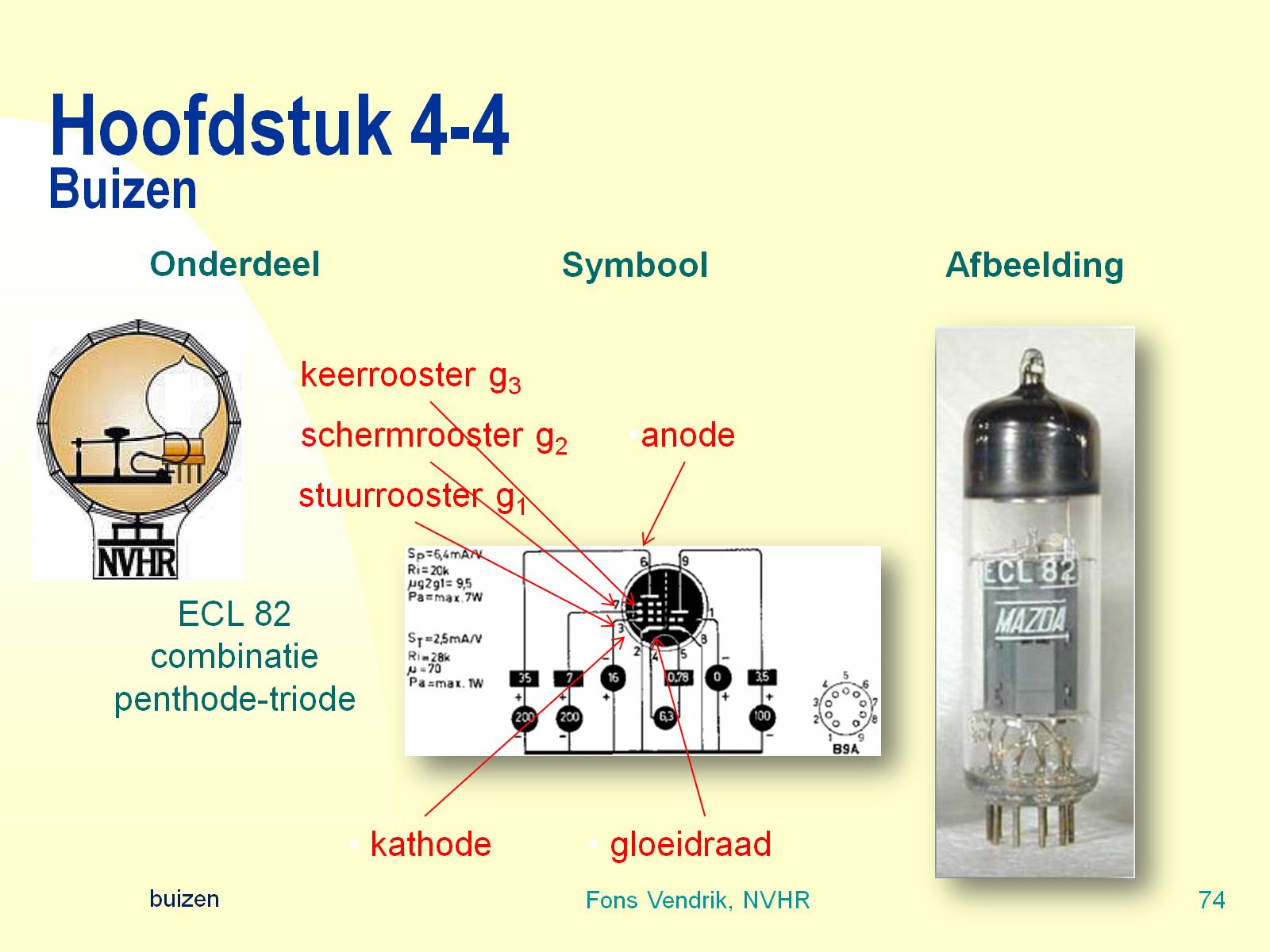 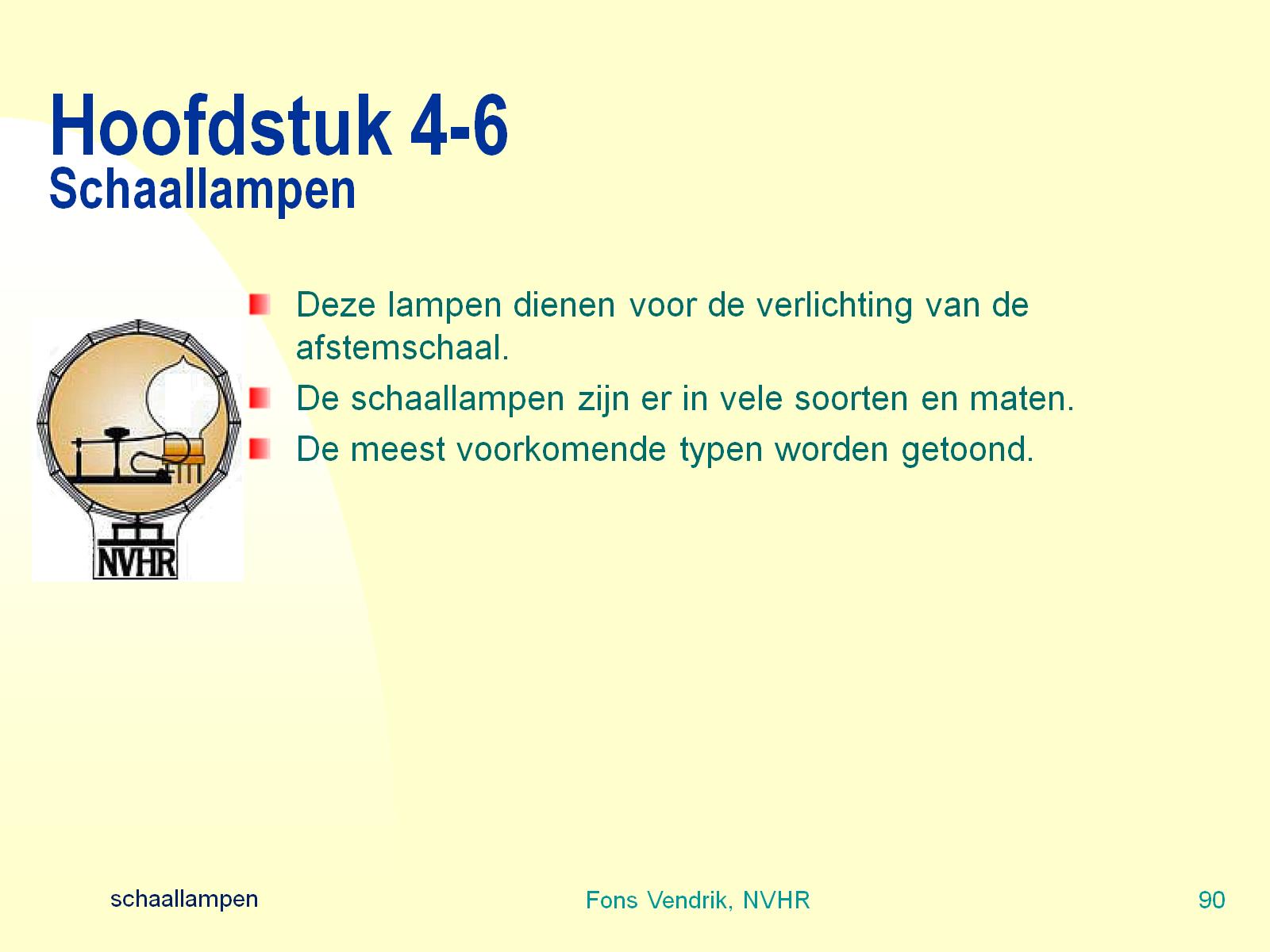 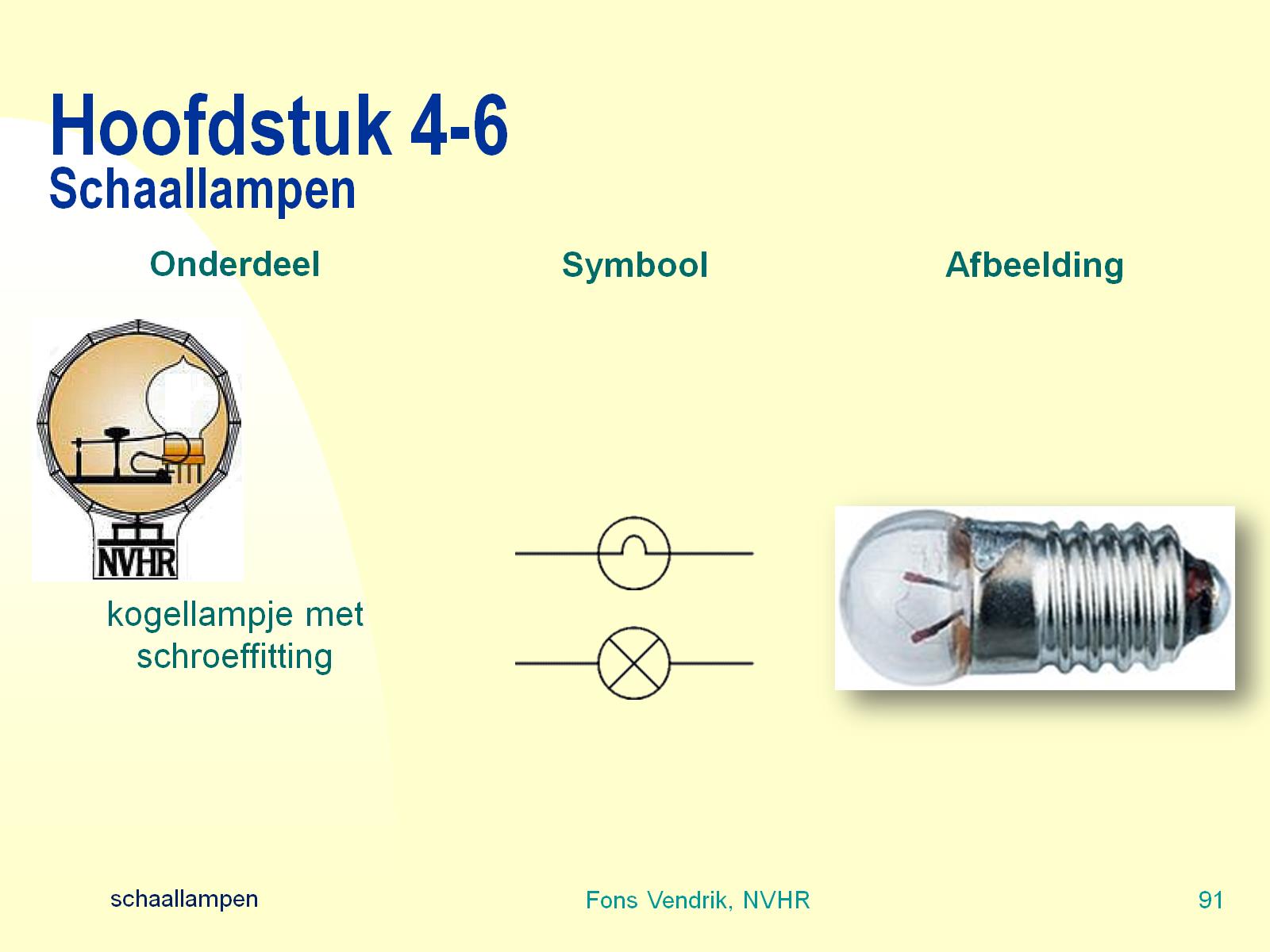 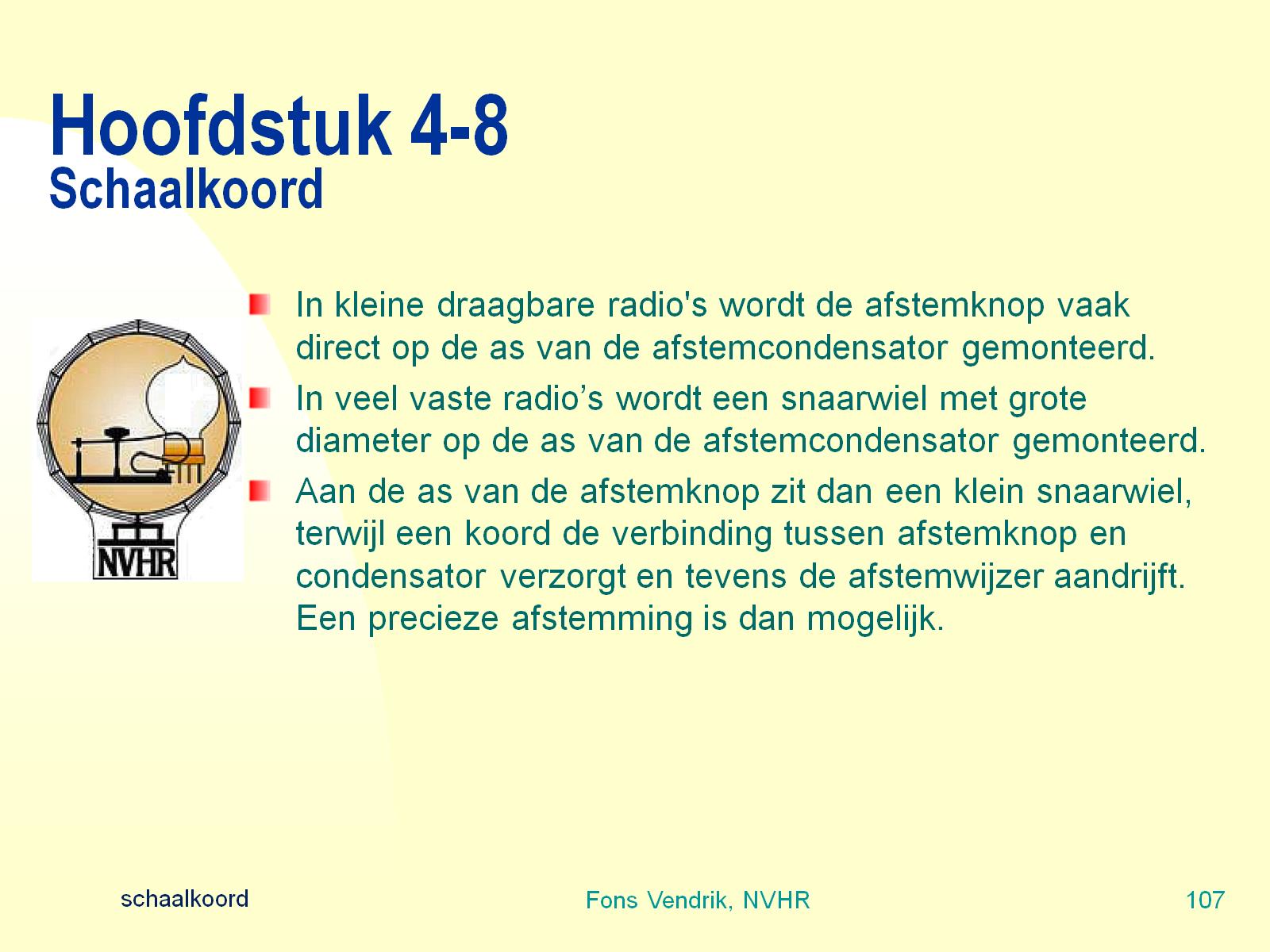 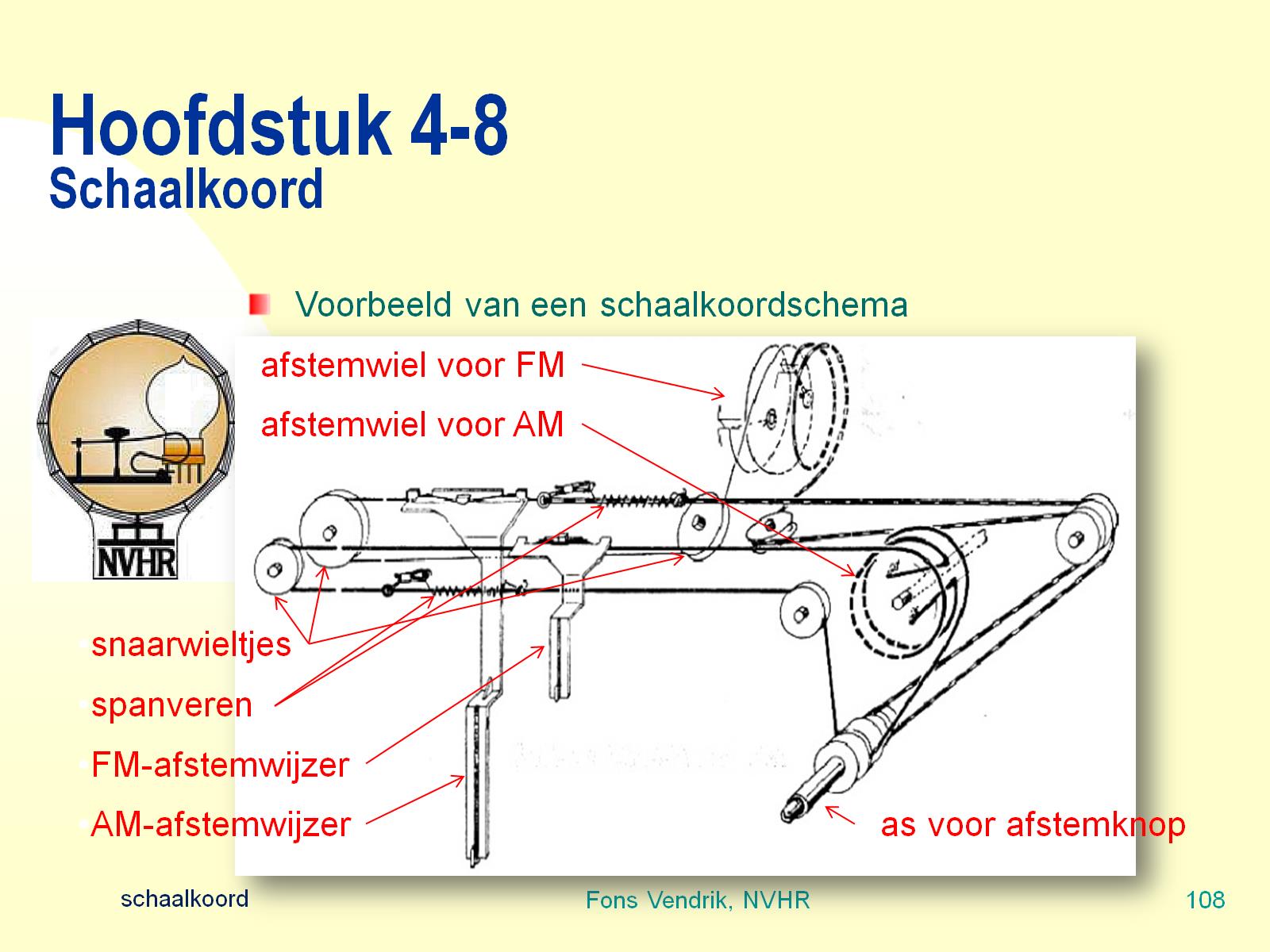 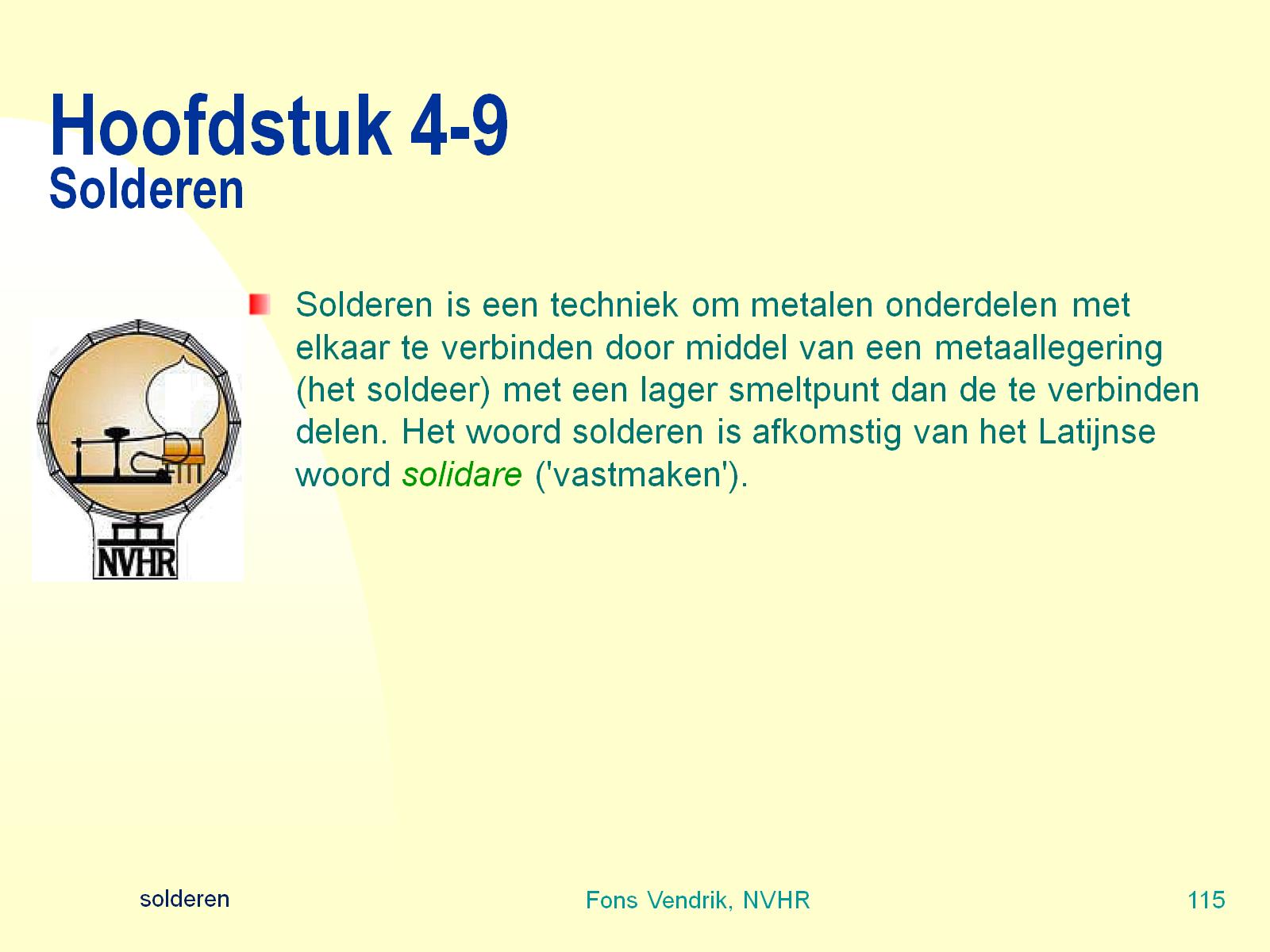 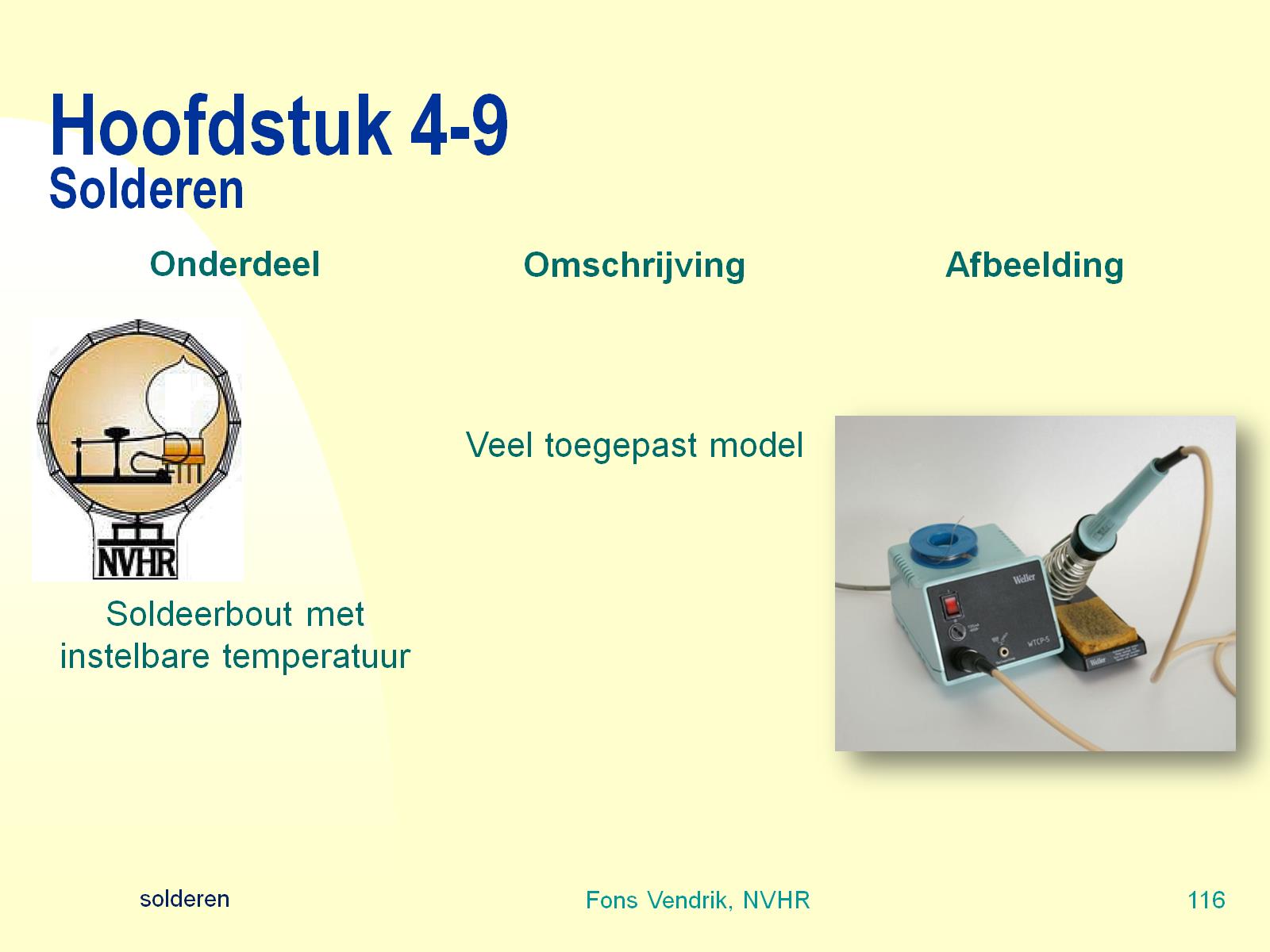 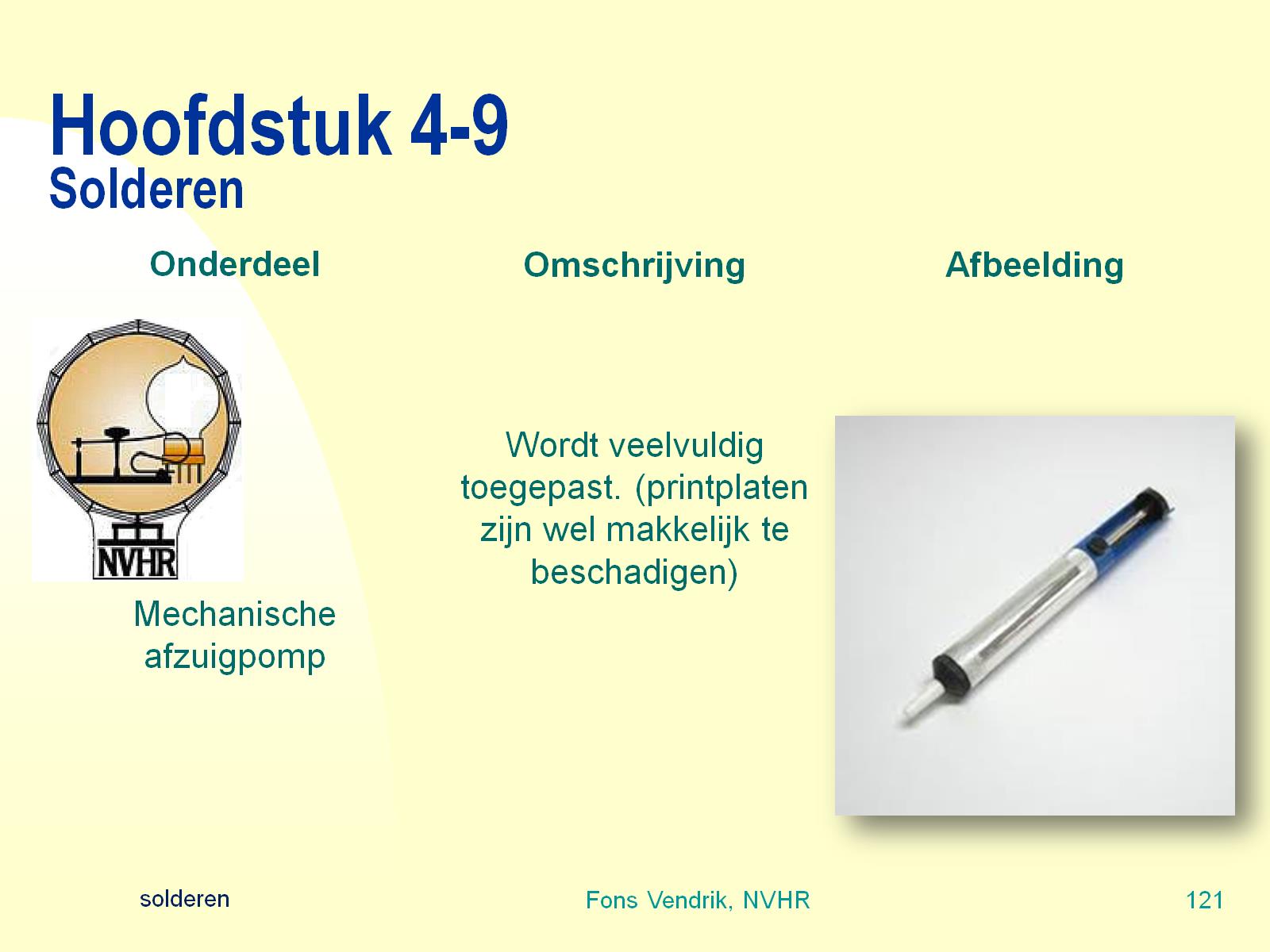 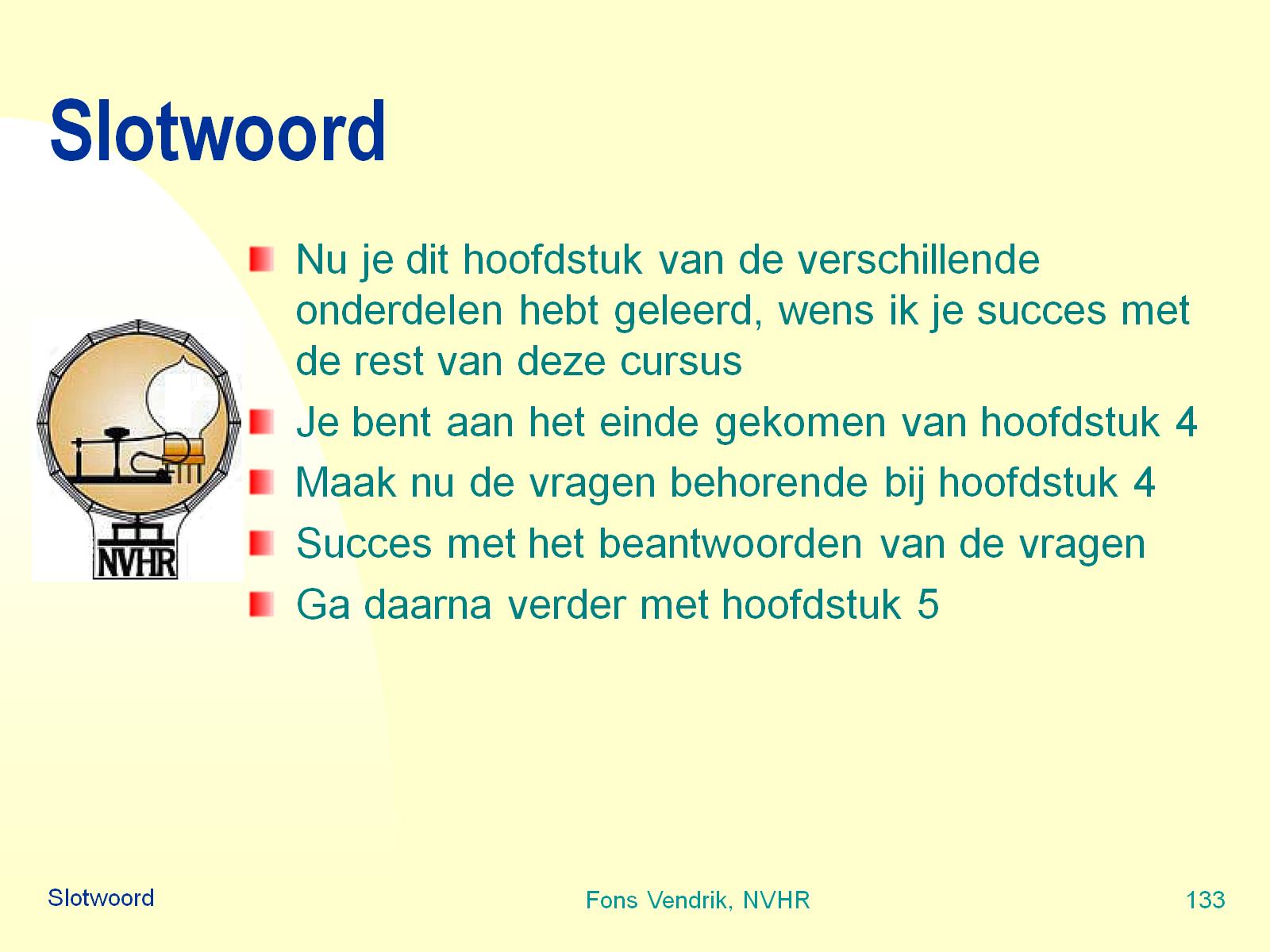 Slotwoord